Birds
TEXAS A&M UNIVERSITY PEER PROGRAM
African Gray Parrot
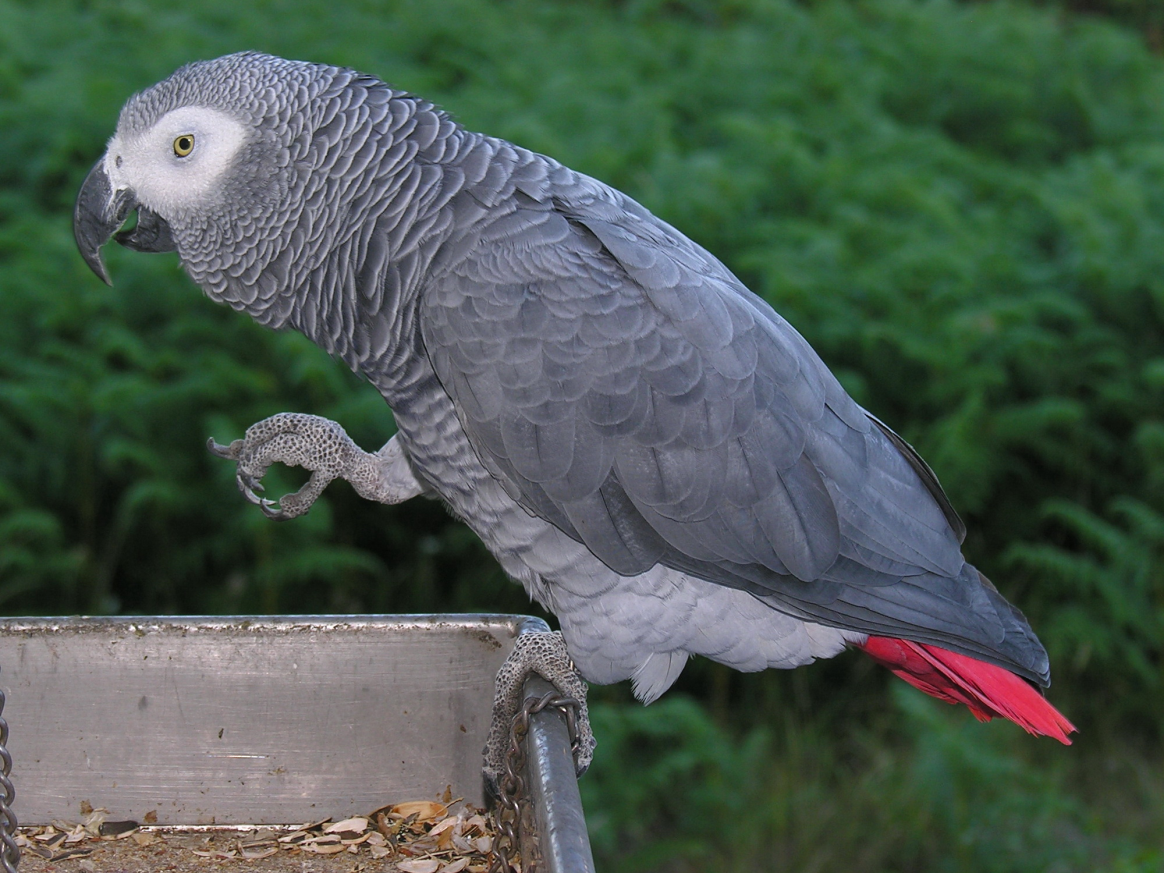 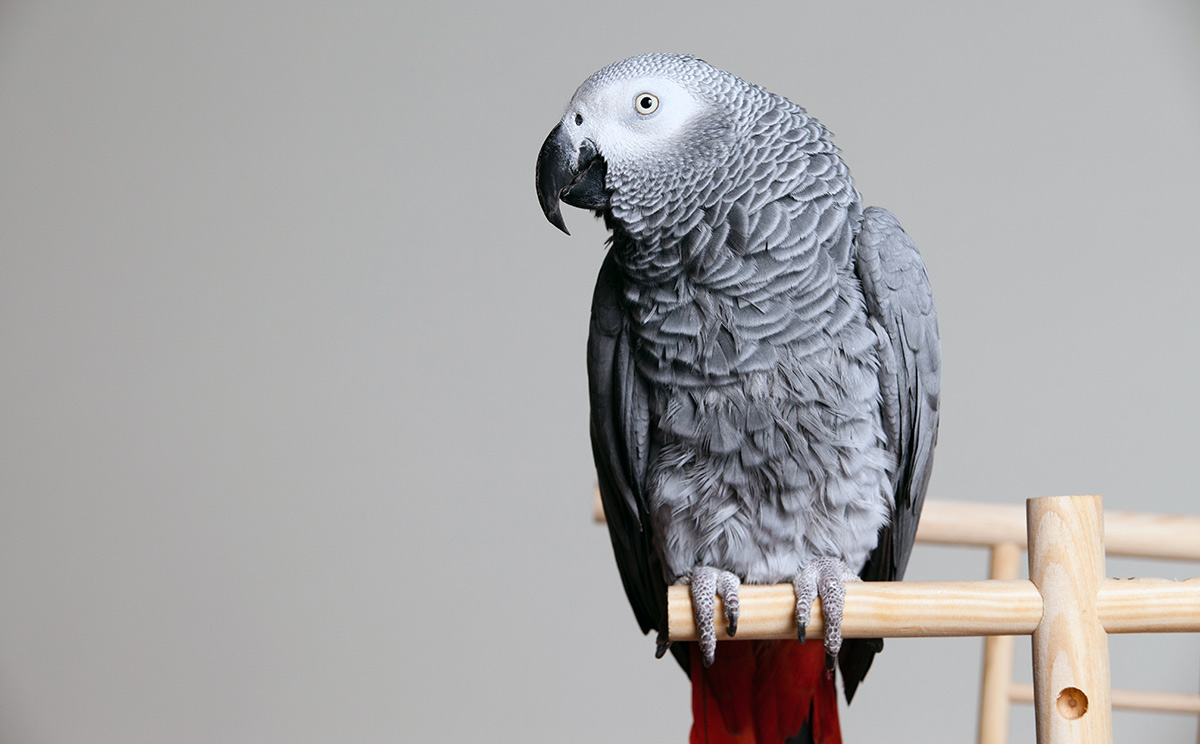 Canary
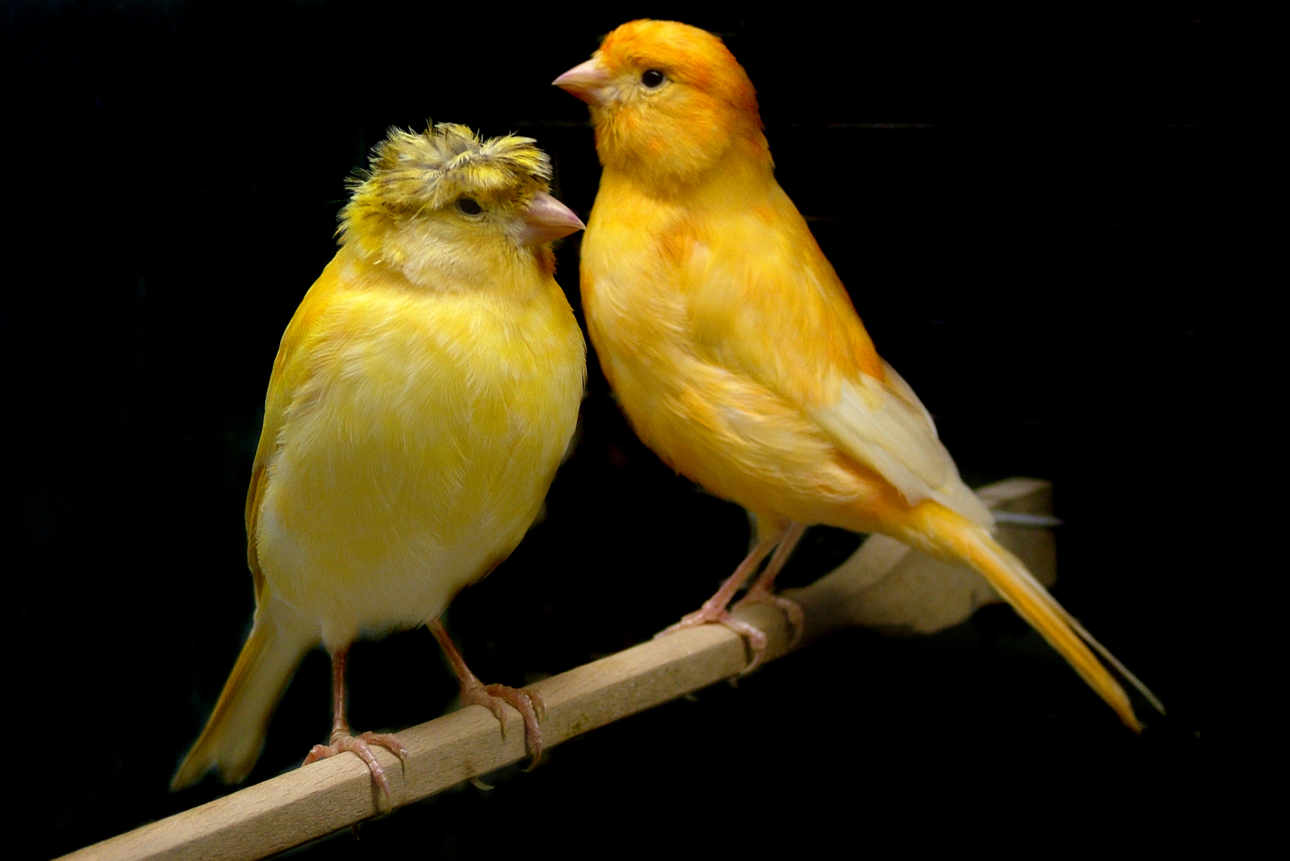 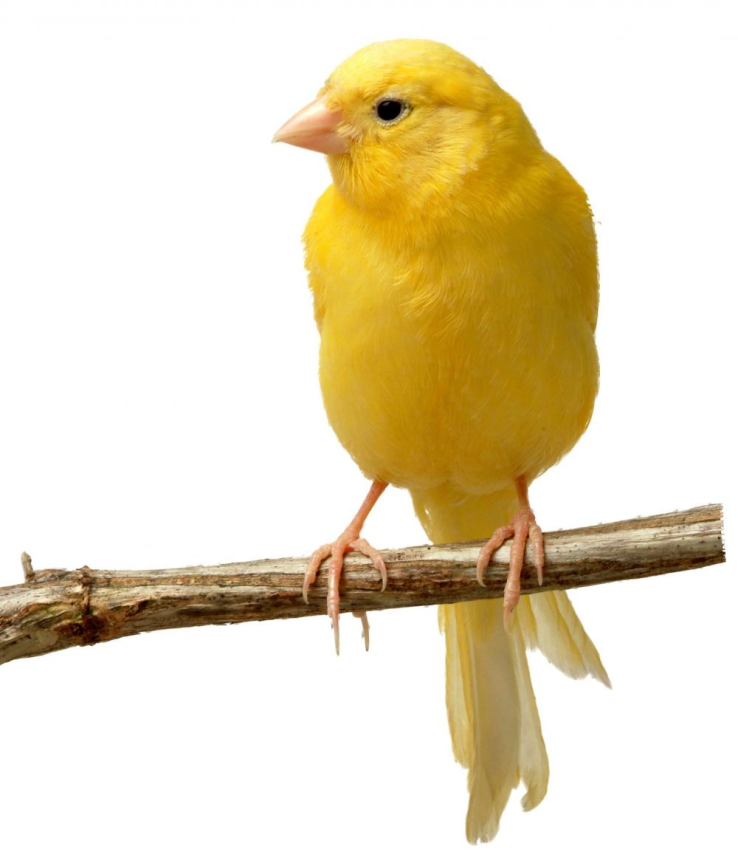 Cockatiel
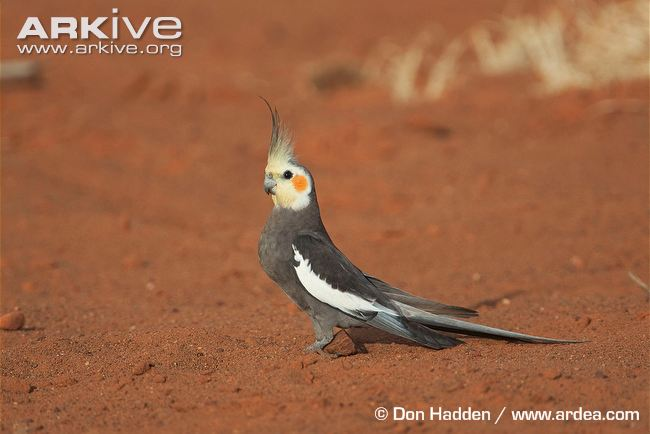 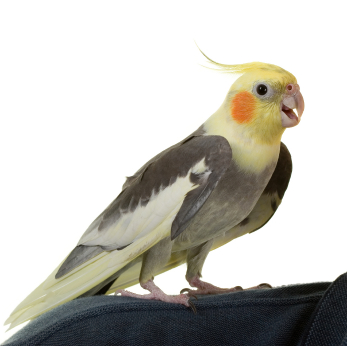 Cockatoos
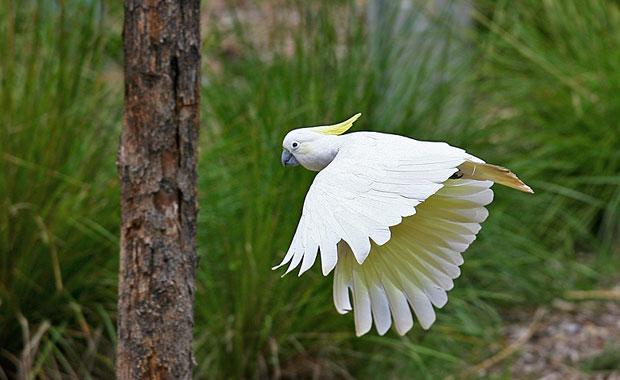 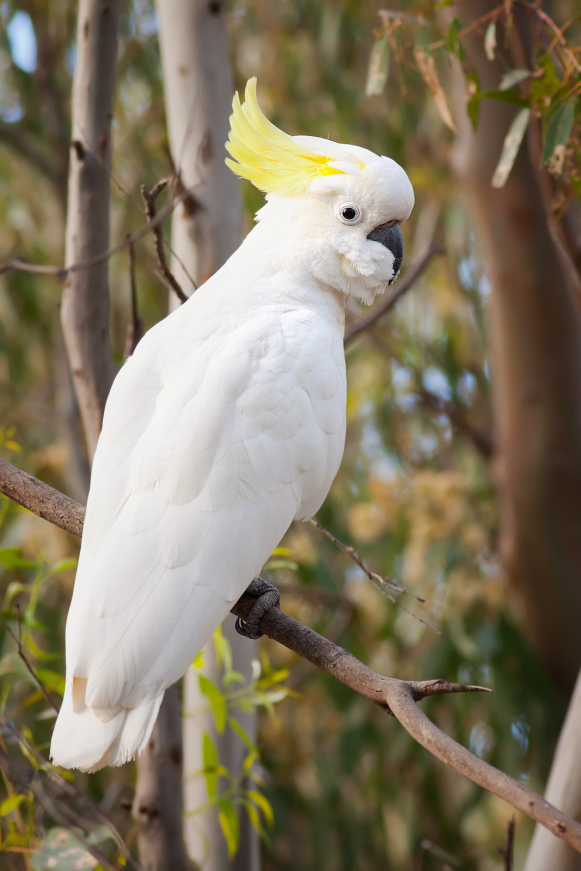 Cockatoos
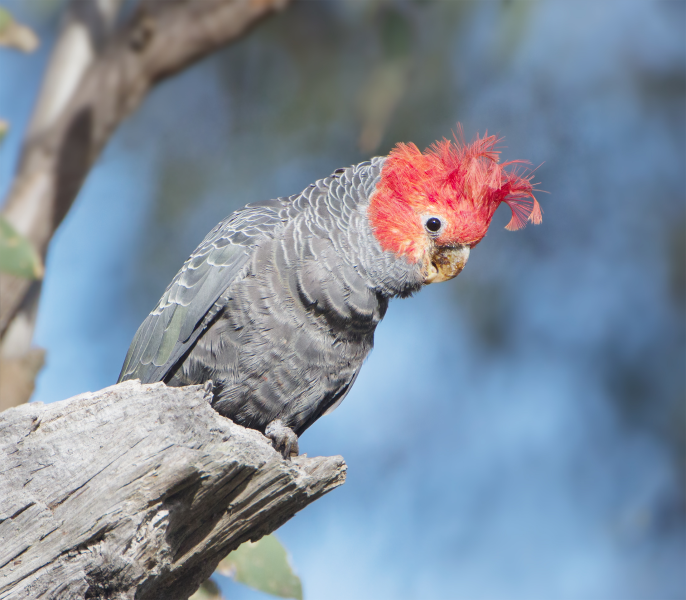 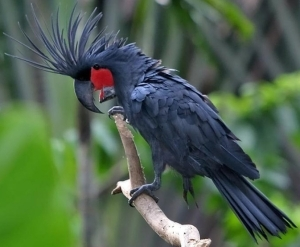 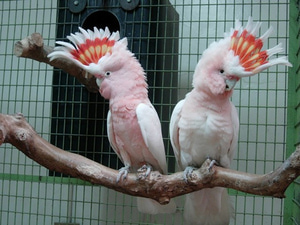 Love Birds
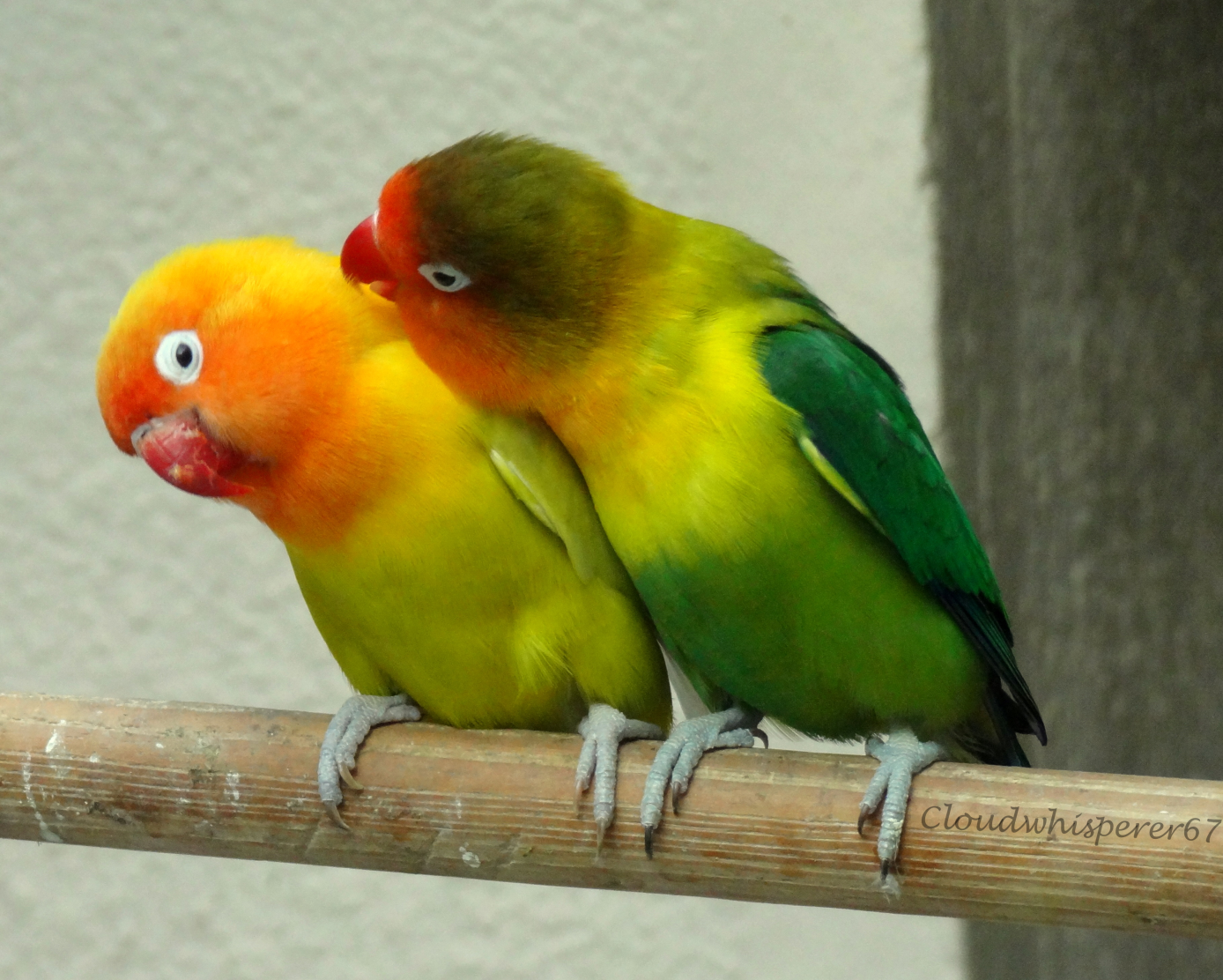 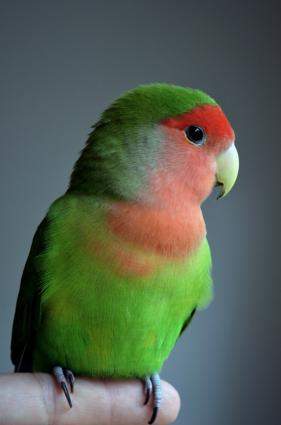 Macaw
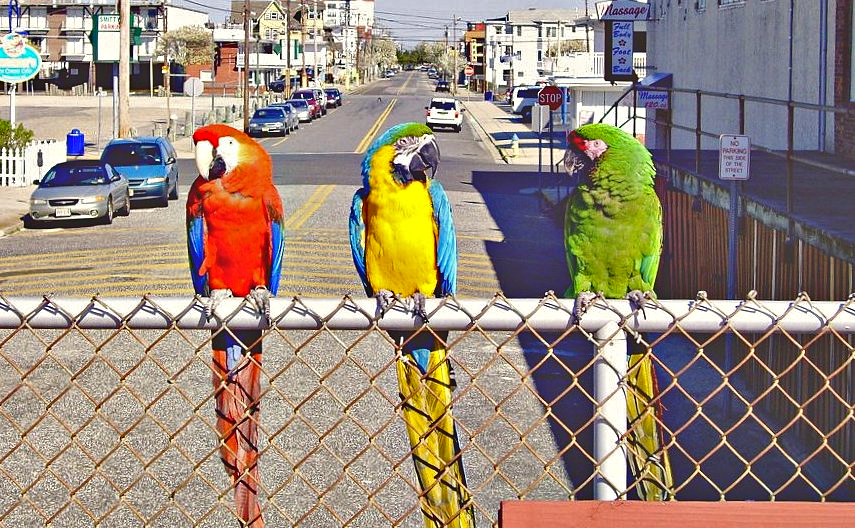 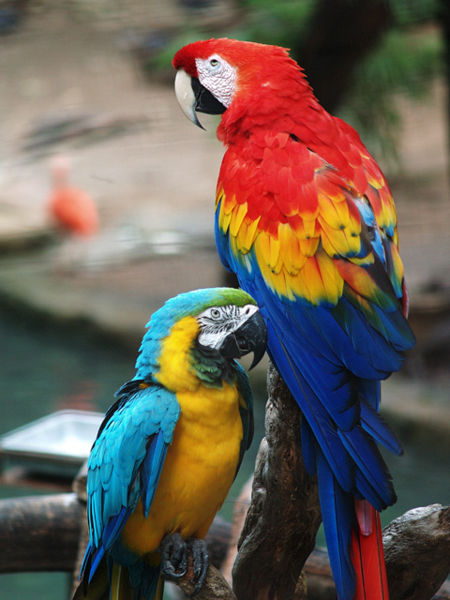 Parakeet
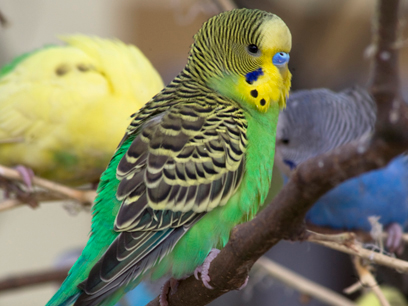 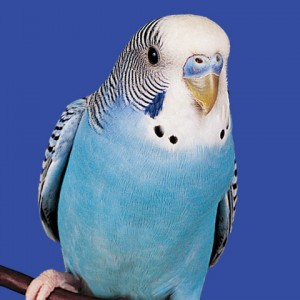 Sun Conure
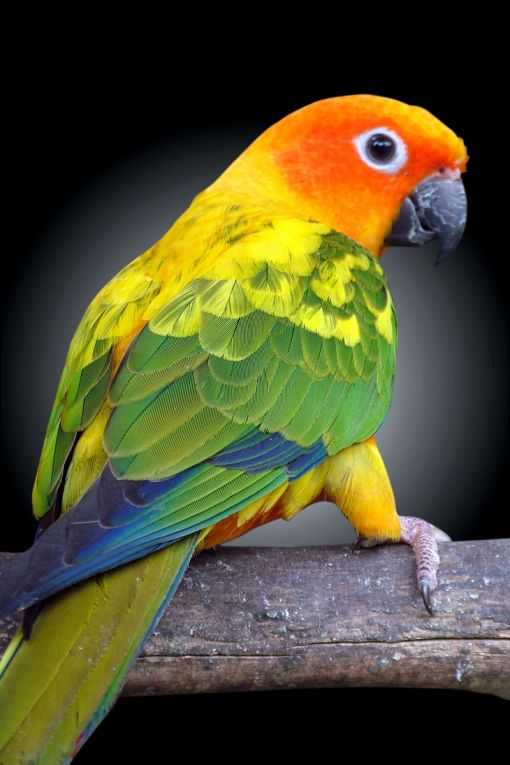 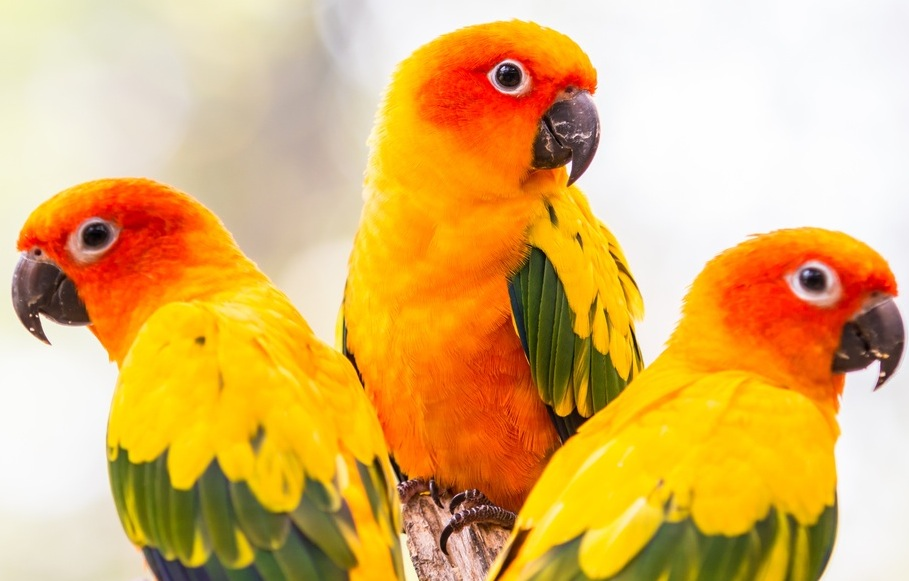 Zebra Finch
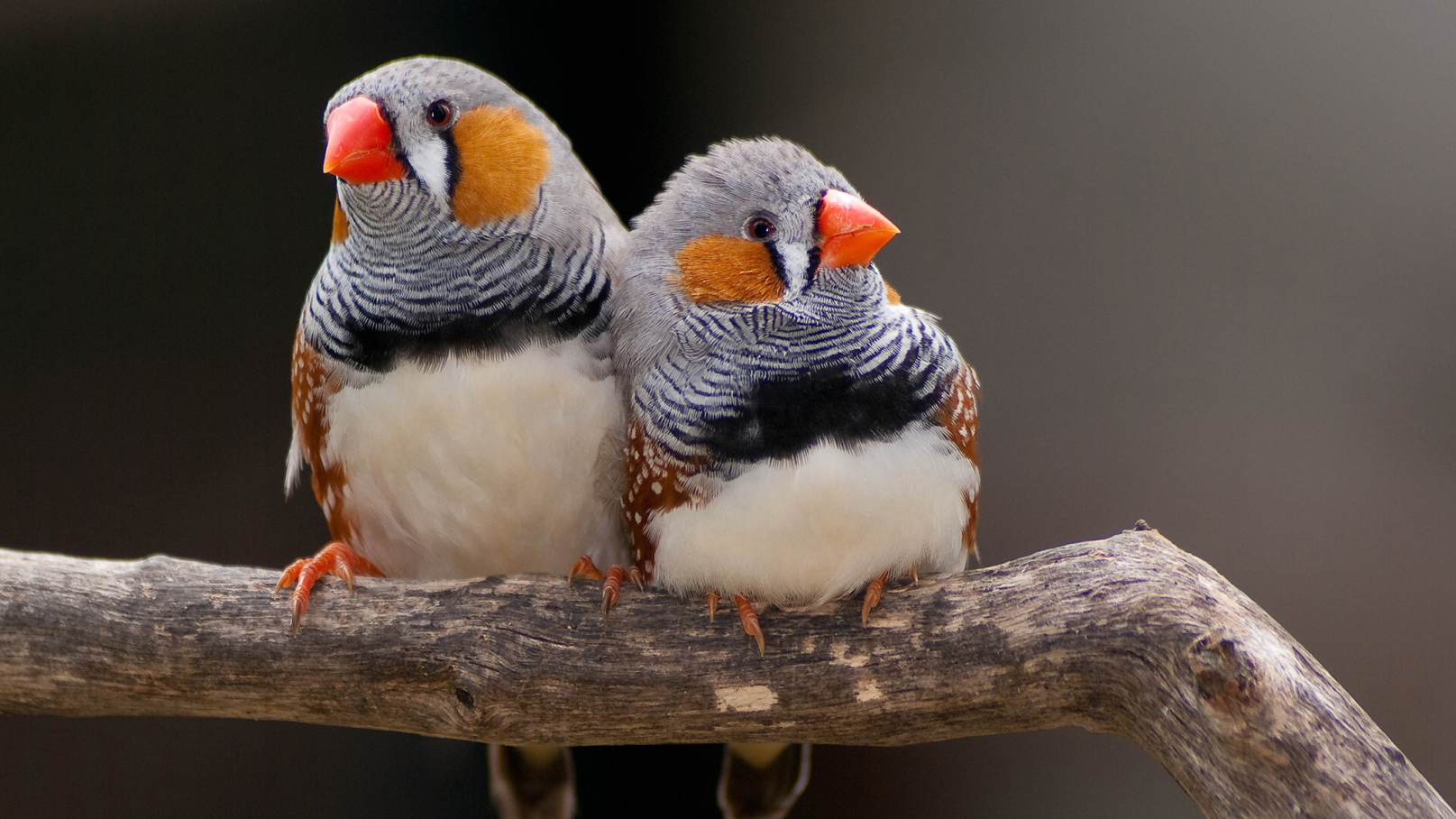 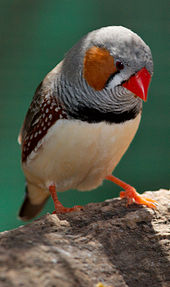